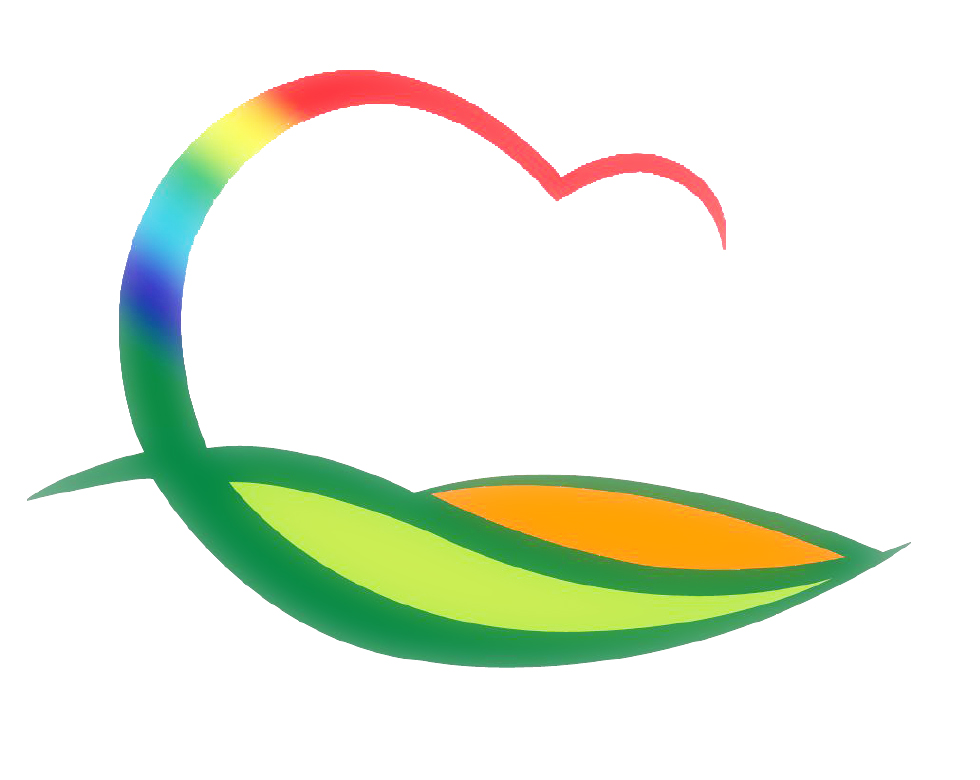 민  원  과
2-1. 부동산소유권 특별조치법 확인서 발급 공고
11. 30.(월) ~ 12. 4.(금) / 3건
확인서 발급신청 토지 군 홈페이지 공고
2-2.  영동군 부동산가격공시위원회 개최
 12. 4.(금) / 서면심의 / 15명(위원장 부군수)
 개발부담금 종료시점지가 적정성 여부 심의